Introduction to scholarly project Module year 3 (SPM)
Dr Shuangyu li  PhD sfhea
Stage 2 Scholarly Project Module leader
Shuangyu.li@kcl.ac.uk
GMC Graduate Outcomes 1--the doctor as scholar and scientist
8. The graduate will be able to apply to medical practice biomedical scientific principles, method and knowledge relating to: anatomy, biochemistry, cell biology, genetics, immunology, microbiology, molecular biology, nutrition, pathology, pharmacology and physiology. 
9. Apply psychological principles, method and knowledge to medical practice.
10. Apply social science principles, method and knowledge to medical practice.
11. Apply to medical practice the principles, method and knowledge of population health and the improvement of health and health care.
12. Apply scientific method and approaches to medical research.
What is SPM?
A project based module
must-pass in Stage 2 and is worth 30 credits
introducing them to critical reasoning and basic research methodology, lab skills, audit, systematic (like) literature review. 
The SPMs constitute an integral part of students’ lifelong professional development that leads them to become doctors as scholars and scientists.
110 projects on offer in 2019
Clinicians, Researchers, academics, 
FoSLM, IoPPN, Arts & Humanities, NMPC, SSPP
KHP
When does the Scholarly Project Module run?
•First semester of MBBS year 3 (September to December) for 12 weeks.
•Supervisors can choose to run your project either on a Tue or a Fri. You may also choose to split your students into two groups and run your project on both days. Each student has one day a week to do their scholarly projects for 12 weeks.
Minimal of 4 meetings per student with regular coms through emails.
Assessments
3000-word essay (80%) + engagement (20%). 
The two components are not cross-compensating. 
The engagement component may comprise one of the following, as appropriate to the project: 
‐ Presentations 
‐ Production of audio / visual material 
‐ Attendance / preparation / and active participation in tutorials and seminars 
‐ Attending clinics / laboratory / other (e.g. schools for teaching project, art galleries for arts / humanities projects) 
‐ Oral examination (only applicable for languages options)
How to submit a project?
If you have offered a project, please confirm your offering on KEATS.
The recruitment is open now.
Deadline is 17 Feb
Steps:
Gain kcl email account and access to MBBS KEATS page (email UGMEstage2@gstt.nhs.uk)
Log in to KEATS first.
Come back to click here:https://keats.kcl.ac.uk/mod/lti/view.php?id=3143926
Complete the online form
What do you need for the online form?
Your basic info
Project title
Project category (e.g. review, population based, medical humanities etc.)
400 words project description 
Project background
Methodology used
Training provided
Activities required of students
Info re engagement
Number of students (recommended 4-6)
Choose your delivery day (T, F, don’t care or both)
Your first meeting
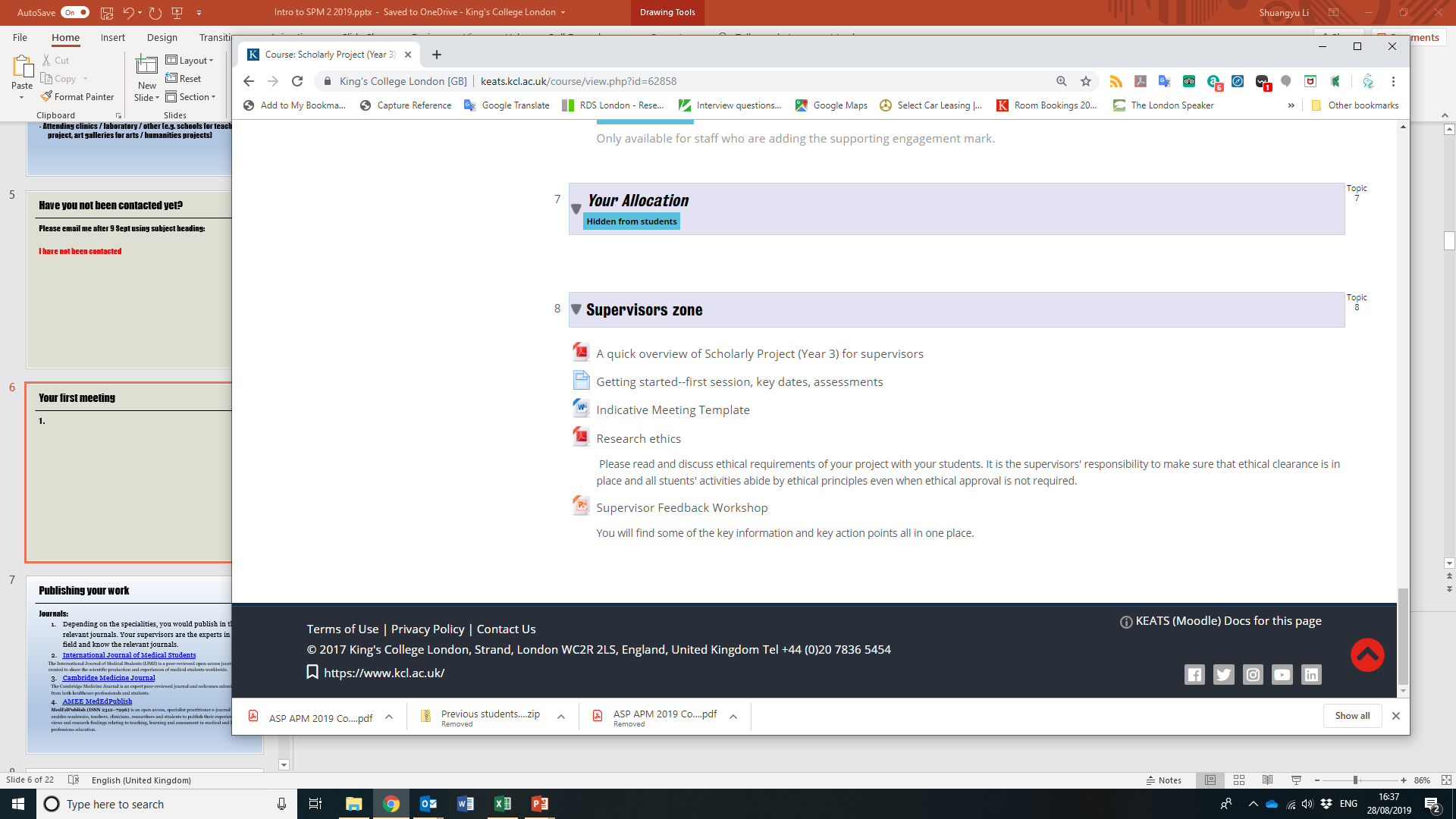 1 .
Kay contacts